The Plan of Salvation
“O LORD, I know the way of man is not in himself; It is not in man who walks to direct his own steps.”
‹Jeremiah 10:23›
13  But He answered and said, "Every plant which My heavenly Father has not planted will be uprooted.
14  "Let them alone. They are blind leaders of the blind. And if the blind leads the blind, both will fall into a ditch."
‹Matthew 15:13, 14›
The way of salvation is not of man.
If it is devised by man, it will be uprooted as a weed.
It must be revealed by God!
To Be Saved With God’s Plan:
There must be a plan
The plan must be revealed and understood
The provisions for the plan must be in place
There Is A Plan
Acts 5:38, 39
Acts 2:22-24
Acts 15:18
Acts 26:16
Luke 4:43
Matthew 16:18
John 12:27; 1 Pet. 1:19, 20
Ephesians 3:11
2 Timothy 1:9
The Plan Is
REVEALED
And Can Be UnderstoodWhen We Read To Understand
EPHESIANS 3:1-5
“And not only that, but we also rejoice in God through our Lord Jesus Christ, through whom we have now received the reconciliation.”
‹Romans 5:11›
Our Condition Outside of Christ:
without strength, v.6
ungodly, v.6
sinners, v. 8
enemies, v.10

WRATH
Our Condition With Christ: 
RECONCILED & ACCEPTED
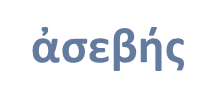 “destitute of reverential awe”(Thayer)
Without Christ
helpless
ungodly
“and that He might reconcile them both to God in one body through the cross, thereby putting to death the enmity” (Eph. 2:16)
In Christ
ONE BODY
enemies
sinners
Q. “How Can I Be Reconciled To God?”
“By Obeying the Gospel.”
Q. “How Do I Obey The Gospel?”

“In flaming fire taking vengeance on those who do not know God, and on those who do not obey the gospel of our Lord Jesus Christ.”‹2 Thess. 1:8›
Hear – Jn. 8:43
Believe – Jn. 8:46, 24
Hear – Jn. 8:43
Believe – Jn. 8:46, 24
Repent – Acts 17:30, 31
Hear – Jn. 8:43
Believe – Jn. 8:46, 24
Repent – Acts 17:30, 31
Confess Christ – Rom. 10:9, 10
Hear – Jn. 8:43
Believe – Jn. 8:46, 24
Repent – Acts 17:30, 31
Confess Christ – Rom. 10:9, 10
Be Immersed – 1 Pet. 3:21; Col. 2:12
To Know God’s Plan:
There must be a plan
The plan must be revealed
The provisions for the plan must be in place
17  For a testament is in force after men are dead, since it has no power at all while the testator lives.
18  Therefore not even the first covenant was dedicated without blood.
Hebrews 9:17, 18
The Provision For Your Salvation
9  Much more then, having now been justified by His blood, we shall be saved from wrath through Him.
10  For if when we were enemies we were reconciled to God through the death of His Son, much more, having been reconciled, we shall be saved by His life.
‹Romans 5:9, 10›
The Provision For Your Salvation
3  Or do you not know that as many of us as were baptized into Christ Jesus were baptized into His death?
4  Therefore we were buried with Him through baptism into death, that just as Christ was raised from the dead by the glory of the Father, even so we also should walk in newness of life.
‹Romans 6:3, 4›
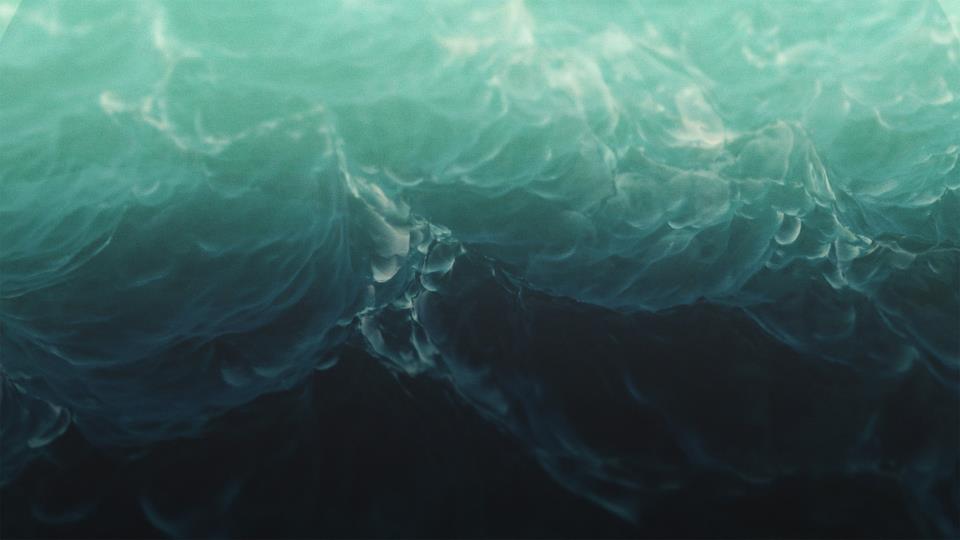 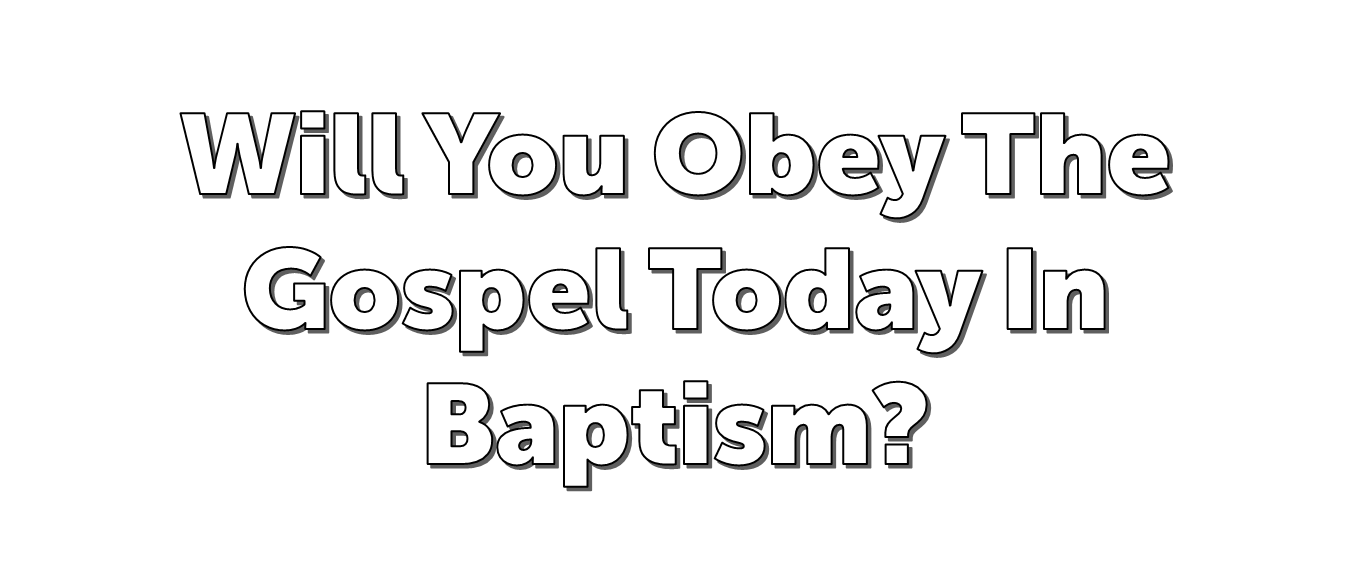 Acts 8:36
“Now as they went down the road, they came to some water. And the eunuch said, ‘See, here is water. What hinders me from being baptized?’”